Geoportály Zlínského a Plzeňského kraje
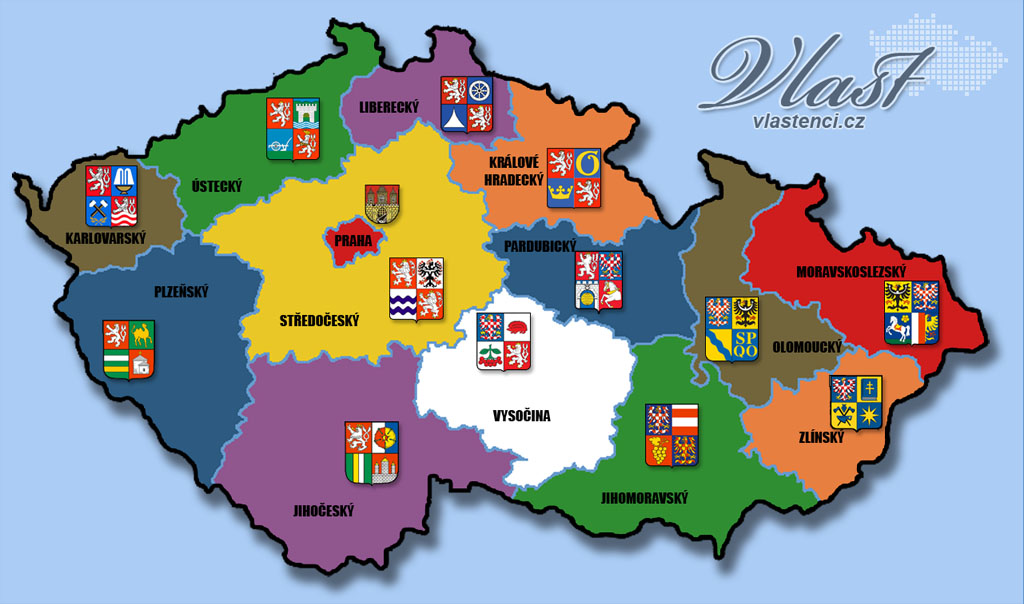 Anna Průšová
Vilém Spálovský
Jiří Stehno
B-GK KART, N-GK FG
Brno 2016
Vlastenci.cz, 2016
Z7262 Geoinformatika ve veřejné správě
Geoportál Zlínského kraje (Portál mapových služeb Zlínského kraje)
gis.kr-zlinsky.cz
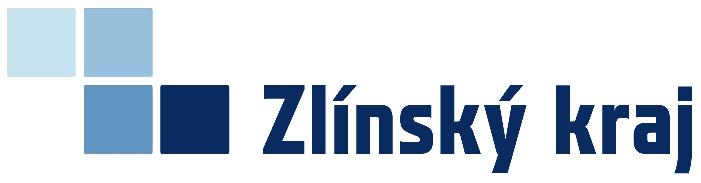 Portál mapových služeb Zlínského kraje soustřeďuje informace z oblastí, které souvisí s geografickými informačními systémy (GIS) a územně vázanými informacemi.
Poskytuje informace ze čtyř okruhů:
Informace z geografického informačního systém ZK
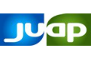 Informace z projektu JUAP ZK
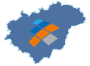 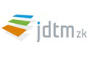 Informace z metainformačního systému ZK
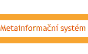 Informace z projektu JDTM ZK
Geografický informační systém ZK
Mapy v prostředí ArcGIS Viewer for Flex
Katastrální mapa
Brownfieldy ZK
Plán rozvoje vodovodů a kanalizací
Ortofotomapy ZK
Záplavová území ZK
Protipovodňová opatření
Mapy na ArcGIS Online
Otevřené brány: zpřístupnění významných sakrálních památek ve Zlínském kraji
Výrobní plochy: plochy určené k výrobě z územních plánů obcí
Využití území-Inspire: odvozeno z ploch a koridorů Zásad územního rozvoje Zlínského kraje
JDTM ZK
Portál poskytuje dálkový přístup k JDTM
Služba slouží pouze placeným uživatelům (městům, obcím, správcům inženýrských sítí…)
Pro běžné uživatele pouze náhled
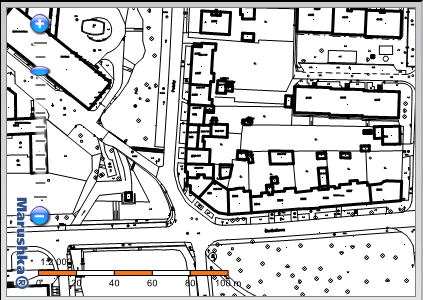 JUAP ZK
Editace a výdej dat je umožněn pouze oprávněným osobám
Pro veřejnost je umožněno prohlížení mapové sestavy
Metainformační systém ZK
Poskytovatelé dat mají možnost na Metainformační systém umístit (nebo přes něj vytvořit) metadatové záznamy o jimi poskytovaných souborech dat. Uživatelé Metainformačního systému pak mohou v takto vytvořeném katalogu vyhledávat podle různých kritérií a získat o požadovaných datech bližší informace, případně si data rovnou prohlédnout
Geoportál Plzeňského kraje
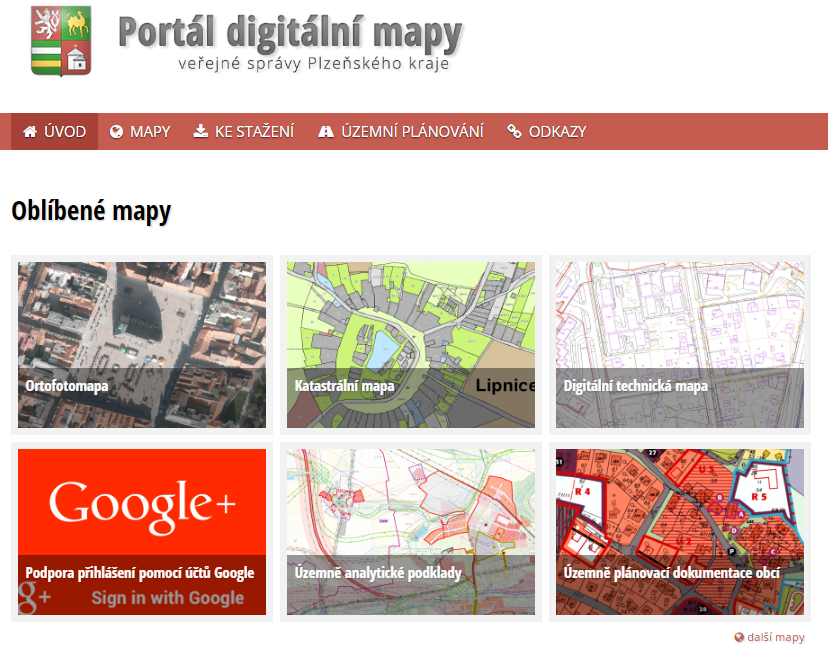 T-MAPY, 2014
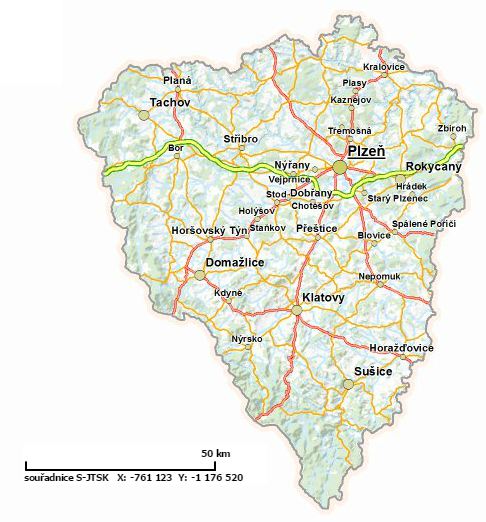 Katastrální mapa
Zdroj
+
-
nelze nastavit průhlednost vrstev
není formát shp
   (uložení ve formátu JPEG)
WMS nenalezena
kvalitní 
základní mapa/ortofoto/využití parcel
rychlé vyhledávání
vyhledávání parcel
dostupná a srozumitelná legenda
možnost měření, zákresu jednoduchých geometrických tvarů
přiblížení na konkrétní SO ORP
Digitálně technická mapa
Zdroj
+
-
nelze nastavit průhlednost vrstev
není formát shp
   (uložení ve formátu JPEG)
WMS nenalezena
dlouhotrvající až neúspěšný pokus o zobrazení metadat
kvalitní 
základní mapa/ortofoto/využití parcel
možnost připojení katastrální mapy
rychlé vyhledávání
dostupná a srozumitelná legenda
možnost měření, zákresu jednoduchých geometrických tvarů
přiblížení na konkrétní SO ORP
mobilní aplikace
Ortofoto
letecké snímkování z let
	- 1947 až 1962
	- 1998
	- 2002
	- 2005
	- 2008
	- 2011
	- 2013
	- 2015
Zdroj
+
-
není formát shp
   (uložení ve formátu JPEG)
WMS nenalezena
kvalitní 
časový horizont
rychlé vyhledávání
zobrazení více vrstev zároveň
dostupná a srozumitelná legenda
možnost měření, zákresu jednoduchých geometrických tvarů
zajímavé funkce (hledání zaniklých obcí)
Územně analytické podklady ORP
základní výkresy územně analytických podkladů obcí s rozšířenou působností
souhrnná dlaždicová mapová služba zobrazující všechny jevy ÚAP ORP
souhrnná dynamická mapová služba zobrazující všechny jevy ÚAP ORP
jevy územně analytických podkladů ORP dle vyhlášky
Zdroj
+
-
není formát shp
   (uložení ve formátu JPEG)
dlouhotrvající až neúspěšný pokus o zobrazení metadat
zobrazení více vrstev zároveň
dostupná a srozumitelná legenda
možnost vyhledávání parcel
možnost měření, zákresu jednoduchých geometrických tvarů
dostupné WMS
volba konkrétního ORP
Územně plánovací dokumentace obcí
vyhledávání podle území
Zdroj
Plzeňský kraj – celkové zhodnocení
celkově kvalitní geoportál
podrobné mapy
možnost jednoduchých analýz online
podkladové mapy: základní mapa, ortofoto, využití parcel 
přehledná legenda
dělení podle SO ORP
WMS pouze u některých částí
uložení dat v JPEG
metadata těžko zobrazitelná
Plzeňský kraj  	x       Zlínský kraj
KATASTRÁLNÍ  MAPA
jen výřez kraje
 ZM, ORTOFOTO, využití parcel
 členění, ulice (-), KM, PK
 měřit + kreslit (ne shp)
 problém s legendou
 bez exportu
 v záložkách jednotlivé ORP
 odkazy na DMVS PK, KN
na celé ČR – údaje jen za kraj (?)
 ZM, ORTOFOTO 2014
 WMS KM, WMS PK (-), popisy LS
 měřit + poznámka (shp)
 legenda OK
 mapa lze exportovat i vytisknout
Plzeňský kraj  	x       Zlínský kraj
ORTOFOTO
2015, 2013, 2011, 2008, 2005, 2002
 historická mapa 1947 – 1962
 legenda OK
 čp, členění, datum pořízení snímku
 kreslení i měření, ale ne export/tisk
 plynulý přechod s jasným snímkem
 záložky – objekty i zaniklé obce
2014, 2012, 2008, 2005, 2002
 historická mapa (MO 2009)
 hranice (která je která ?)
 porovnávání vrstev (nefunkční)
 jen k prohlížení, ne k analýzám
Plzeňský kraj  	x       Zlínský kraj
PROTIPOVODŇOVÁ  OPATŘENÍ   A  ZÁPLAVOVÁ  ÚZEMÍ
změna designu
 1 mapová aplikace bez pp opatření
 horší orientace, ale manuál
 nelze kreslit ani vkládat vlastní SHP
 lze tisk, odkaz URL, ale ne export
 pomalé načítání
2 mapové aplikace
 legenda v samostatném okně
Plzeňský kraj  	x       Zlínský kraj
ZHODNOCENÍ
nejednotný design
 volně dostupné SHP i WMS
 legenda (jak kde)
 aktualizovaná data (2016)
 více map  složitější struktura
 stav silnic, školy v kraji, zakázky DTM
jednotný design
 WMS  (ZÚ, BF, PPO)
 legenda u mapy (většinou)
 vkládání vlastních SHP
 mapový balíček využití území dle INSPIRE
 BF, VP
Internetové zdroje
Digitálně technická mapa Plzeňského kraje [2016]: Základní mapa, http://mapy.kr-plzensky.cz/gis/dtm/ (20. 11. 2016)
Katastrální mapa Plzeňského kraje [2016]: Základní mapa, http://mapy.kr-plzensky.cz/gis/katastr/ (18. 11. 2016)
Plzeňský kraj [2016]: Letecké snímky Kraje z různých časových období, http://mapy.kr-plzensky.cz/gis/letecke_snimky/ (20. 11. 2016)
T-MAPY (©2014): Portál digitální mapy veřejné správy Plzeňského kraje, http://geoportal.plzensky-kraj.cz/gs/ (18. 11. 2016)
T-MAPY (©2014): Portál digitální mapy veřejné správy Plzeňského kraje: Územně analytické podklady ORP, http://geoportal.plzensky-kraj.cz/gs/uzemne-analyticke-podklady-orp/ (20. 11. 2016)
T-MAPY (©2014): Portál digitální mapy veřejné správy Plzeňského kraje: Územní plány a další nástroje územního plánování, http://geoportal.plzensky-kraj.cz/gs/uzemni-plany-a-dalsi-nastroje-uzemniho-planovani/ (20. 11. 2016)
Vlastenci.cz (2016): HISTORICKÉ ZEMĚ A KRAJE, https://vlast.cz/historicke-zeme-a-kraje/ (21. 11. 2016)